ТЕМПЕРАМЕНТ 
И ВЫБОР ПРОФЕССИИ
«Когда человек не знает, к какой пристани он держит путь, для него ни один ветер не будет попутным»        Сенека.
От чего зависит ваш выбор профессии?
-от возможностей каждого (его способностей и темперамента)
-от предпочтений (интересов и склонностей)
-от требований профессии к личности соискателя
- от возможностей родителей
- от востребованности на рынке труда
Темперамент  как соотношение частей
Меланхолики  Melan chole  - с лат.  (чёрная желчь) человек склонный к грусти
Быстро устают при высоких нервных напряжениях; 
Вялы в движениях и в речи;
Сильно переживают по самым незначительным поводам;
Очень мягкие, доброжелательные;
 Радуются, когда удается избежать  неприятного разговора.
Капитан - астронавт Зеленый
Холерики CHOLE – ЖЕЛЧЬ      БЫСТРЫЙ В ДЕЙСТВИИ
Прямая противоположность меланхоликам; 
Наступательный характер, всегда идут навстречу трудностям;
Любые переживания ведут к действию;
 Мягких замечаний не воспринимают, жесткие приводят к бунту;
Плохо воспринимают юмор – особенно шутки на свой счет;
Загружать его работой, чтобы его энергия  всегда имела выход.
ДЕТЕКТИВ– ЭЙС ВЕНТУРА
Сангвиники SANGUINIS  - C ЛАТ. КРОВЬ, ЖИЗНЕННАЯ СИЛА БЫСТРАЯ СМЕНЯЕМОСТЬ ЭМОЦИЙ
Гиганты нервной системы; 
Оптимисты меньше всех болеют мало спят;
 Обладают огромной работоспособностью; 
Речь и движения так же быстры как у холериков, но чувства не бурные, быстро меняющиеся;
 Как правило хорошие работники; 
Но заставить работать трудно. Его нужно заинтересовать –тогда он горы сдвинет.
ВОСПИТАТЕЛЬ - ФРЕКЕН БОК
Флегматики FLEGMA  - CЛИЗЬ МЕДЛИТЕЛЬНОСТЬ, СПОКОЙСТВИЕ,  СЛАБОЕ ПРОЯВЛЕНИЕ  ЧУВСТВ  ВОВНЕ
Сильная уравновешенная нервная система. 
Чувства постоянные, но не ярко выраженные. 
Движения и речь спокойные, размеренные. 
Реакция на неожиданное воздействие запаздывает. 
Чтобы флегматик хорошо работал его необходимо хвалить
ДОКТОР –Ф.Ф.ПРЕОБРАЖЕНСКИЙ
Профессия и темперамент
Каждый тип психики больше подходит для одних дел и профессий и меньше для других
Меланхолики-профи
Часто это люди искусства.
Зато из них получаются плохие водители и никудышные  монтажники- высотники, верхолазы,
 Библиотекари, садоводы, кондитеры.
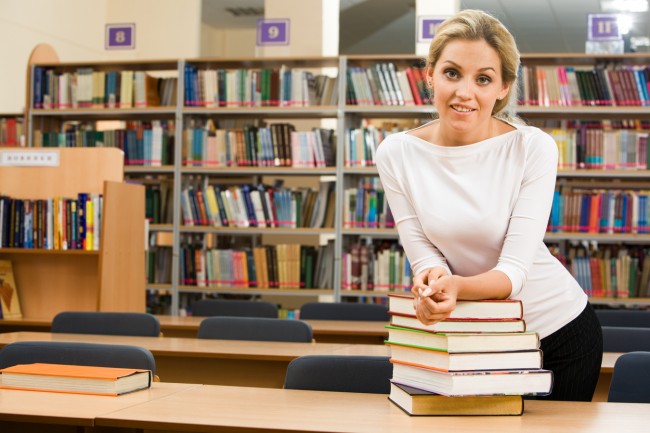 Холерики –профи
Великолепные  - летчики - испытатели  именно поэтому, в работе приемных комиссий в летных училищах обязательно принимает участие врач-психолог 
Но они плохие счетные работники, 
Менеджеры, официанты, артисты.
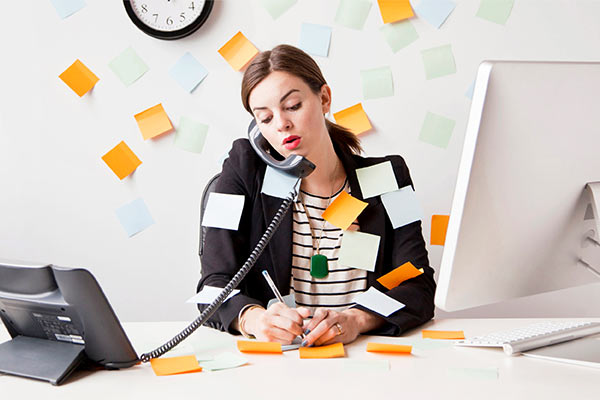 Флегматики-профи
Напротив, прекрасные бухгалтера, расчетчики 
 Но как правило неважные поэты, 
Агрономы, водители,  юристы,  следователи, менеджеры в области рекламного дела, фрезеровщики, программисты.
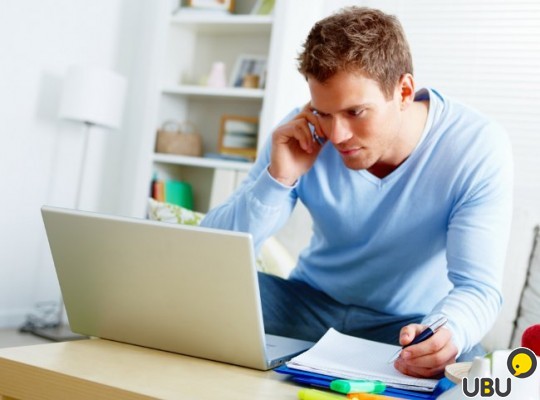 Сангвиники - профи
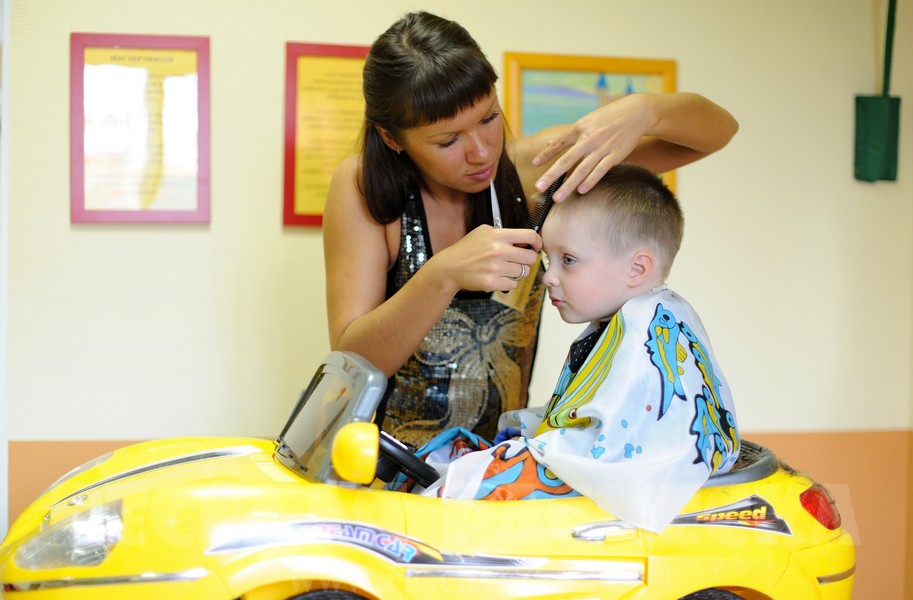 Хорошие водители, саперы, инженеры, 
Но они не так терпеливы как флегматики, 
Менеджеры по персоналу, шоумены, дизайнеры, парикмахеры, врачи, архитекторы, учителя.
СЫЩИК - ШЕРЛОК ХОЛМС
Археолог  Громозека
ВРАЧ - ПСИХИАТР – БАДДИ РАЙДЕЛ
ФИЛОСОФ - ОСЛИК  ИА
ТЕМПЕРАМЕНТ
МЕЛАНХОЛИК
ХОЛЕРИК
ФЛЕГМАТИК
САНГВИНИК
После просмотра презентации вы сможете пройти тест. И сами проверить свои результаты. Перейдите по ссылке
https://yadi.sk/i/7vx5Q51f01TSmQ